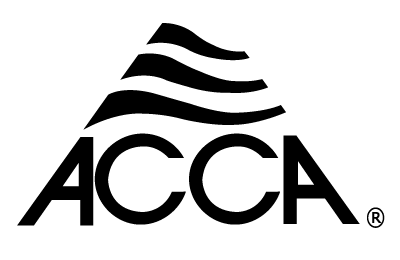 Technician’s Guide and Workbook for ZoningSection 3: Single Zone Airflow Balancing and Thermostat Location
Single Zone Airflow Balancing
Balancing is an art based on science.  As one does more balancing they become better at balancing and doing the required calculations.

This short lesson on balancing is based on Manual B guidance.
One Zone For Whole House
Zone 1 2nd Floor
Zone 1 1st Floor
1st  Floor Manual D CFM Per Diffuser C/H
Kitchen
200/100 CFM
Great Room
½ Bath
150/100 CFM
Laundry
Garage
Dining
140/90 CFM
2nd Floor Manual D CFM Per Diffuser C/H
Bath
Master Bedroom
Bed 2
128/130 CFM
200/220 CFM
Closet
Card Room
&
Bar
Bath
120/130 CFM
330/450 CFM
Bed 3
Single Zone Systems
In our example home there are seven rooms where the thermostat can be placed
Manual D Design Airflow Totals
Manual D Design Airflow Totals
Field Airflow Across the Heat Exchanger
Total Measured At Diffusers = 1,350 CFM
Total Measured Across the Heat Exchanger = 1,432
1,350 ÷ 1,432 = 0.9427 = 94%
Air
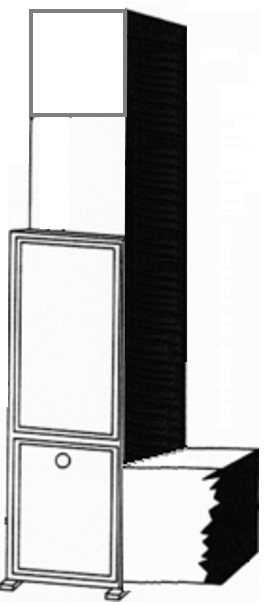 Manual D Design Airflow Totals 1
Manual D Design Airflow Totals 2
128 × 0.9 = 115.2 CFM
128 × 1.1 = 140.8 CFM
130 × 0.9 = 117 CFM
130 × 1.1 = 143 CFM
Manual D Design Airflow Totals 3
Manual D Design Airflow Totals 3
Manual D Design Airflow Totals 4
100 × 0.9 = 90 CFM
100 × 1.1 = 110 CFM
150 × 0.9 = 135 CFM
150 × 1.1 = 165 CFM
120
150 × 0.8 = 120 CFM
100 × 1.2 = 120 CFM
Manual D Design Airflow Totals 5
160
200 × 0.9 = 180 CFM
200 × 1.1 = 220 CFM
100 × 0.9 = 90 CFM
100 × 1.1 = 110 CFM
200 × 0.8 = 160 CFM
100 × 1.2 = 120 CFM
Manual D Design Airflow Totals 6
140 × 0.9 = 126 CFM
140 × 1.1 = 154 CFM
90 × 0.9 = 81 CFM
90 × 1.1 = 99 CFM
112
140 × 0.8 = 112 CFM
90 × 1.2 = 108 CFM
Manual D Design Airflow Totals 7
160 + 120 + 112 + 129 + 125 + 210 = 856
1,350 – 856 = 494
450 × 0.9 = 405 CFM
450 × 1.1 = 495 CFM
330 × 0.9 = 297 CFM
330 × 1.1 = 363 CFM
494
1,350
Manual D Design Airflow Totals 8
Zr Balancing by Average CFM 1
÷ 2 =
+
Zr Balancing by Average CFM 2
1.085 × Average CFM
1,350 ÷ 1,244 = 1.085
Zr Balancing by Average CFM 3
1.085 × Average CFM
1,350 ÷ 1,244 = 1.085
Zr Balancing by Average CFM 4
1.085 × Average CFM
1,350 ÷ 1,244 = 1.085
Zr Balancing by Average CFM 5
Zr Balancing by Average CFM 6
Thermostat Location?
Thermostat Location by C/H Average
Great Room:  1.5 – 1.23 =  0.27
Great Room
Bed 2:  1.23 – 0.98 =  0.25
Single Zone Systems
In our example home there are seven rooms where the thermostat can be placed. 

Plus or minus 15% of the design airflow in a room can result in a 3OF temperature swing.

The worst place to place the thermostat is where the difference between the heating and cooling CFM is the greatest (Kitchen in our example house).
Design CFM For Balancing
Once the balance is completed, all documentation should be filled in with the final measured CFM values for each room.  

If there is a problem room later, those CFM values can be used to make airflow adjustments.

Adjusting one or two rooms in the summer without considering what that will do in the winter will result in messing up the system’s balance.
Field Notes
Sometimes the homeowners complaint is, “it is always too warm in this room.”  
If that is the case, there is probably too much airflow during the heating mode and not enough airflow during the cooling mode. 
In some rooms with very high differences between heating and cooling CFM, the room’s balancing damper can be marked with settings for heating and cooling.
Note: those settings for one room could be automated with a single zone damper set with maximum and minimum opening positions (all other rooms need to be tested to make sure they remain proportional for both settings.